CEPC APDR Study
Zhenchao LIU
2016-11-4
Problems in PDR
The peak power of bunch train is very high(several MW), however, there is no such large power input coupler.
Power compensation will cause low RF efficiency. 
No power compensation will cause RF voltage drop and phase shift.
Power coupler limit.
e.g. Accelerator gradient decrease in one RF cavity (H-high lumi.)(The peak beam power is 4.9MW@15MV/m; Assume 300kW input power & 15MV/m of the 5cell cavity）
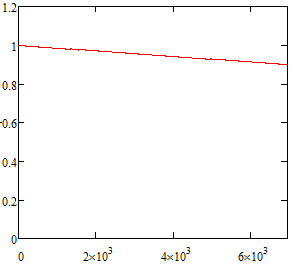 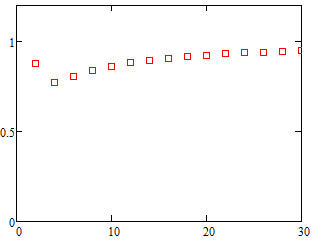 Final Eacc/Initial Eacc
Final Eacc/Initial Eacc
RF cycles
Initial Eacc(MV/m)
Field decrease in one cavity at the bunch train passing period
Field decrease vs. various initial field gradient of the cavity
The design is very challenging for the RF!
Limitations on the power coupler
The average power of input coupler is ~300kW
The peak power of input coupler is ~1MW .
 The maximum power is limited by the ceramic window
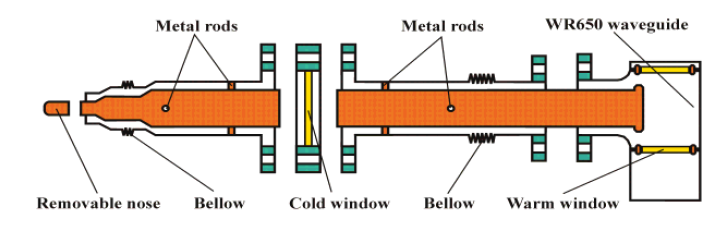 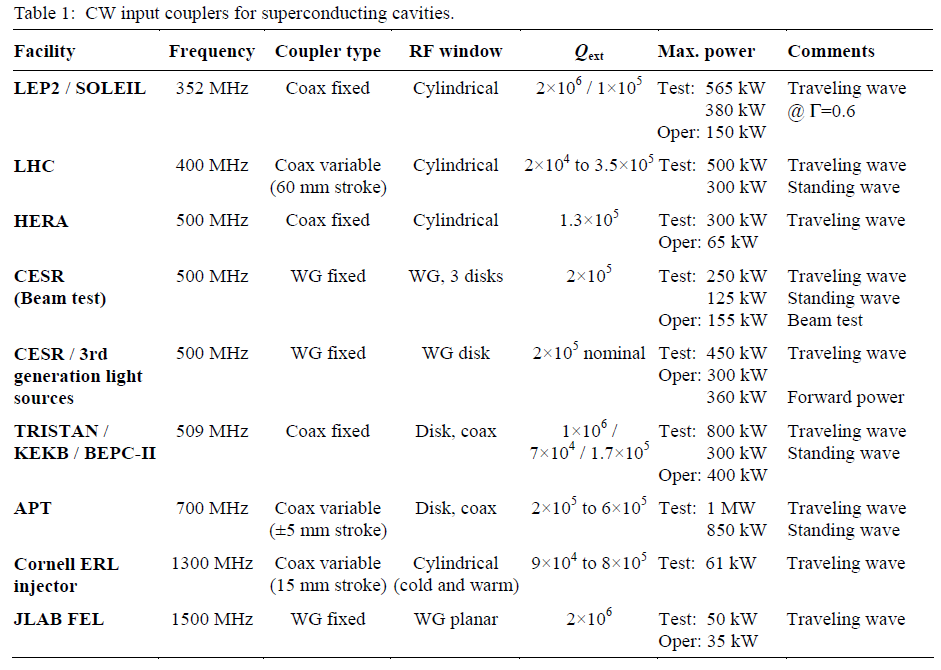 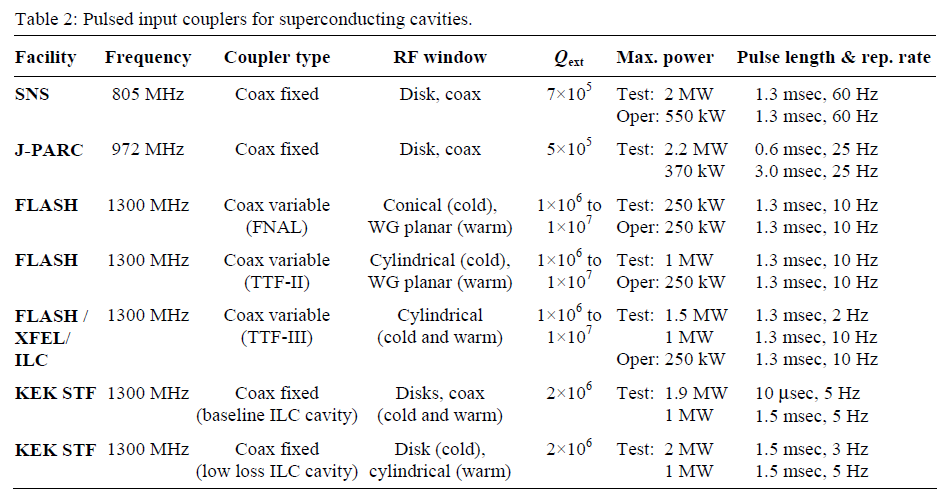 S. Belomestnykh，OVERVIEW OF INPUT POWER COUPLER DEVELOPMENTS PULSED AND CW，WE305, SRF2007
New idea：APDR
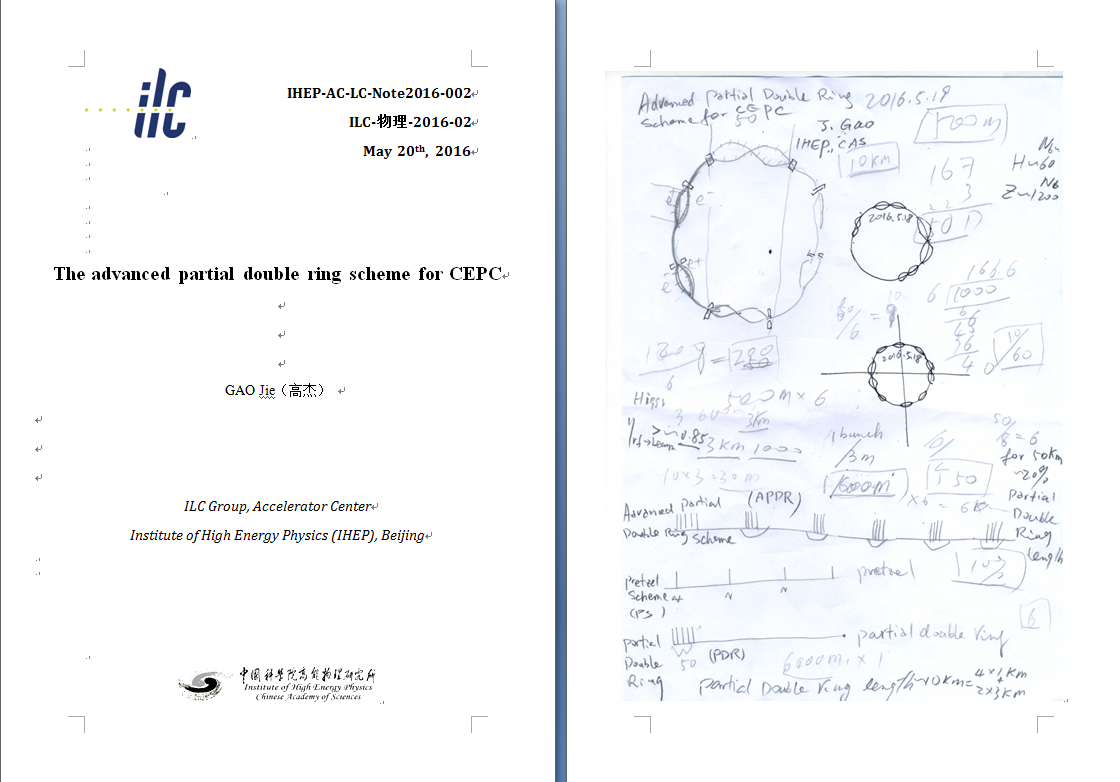 Nonconstant Voltage and Phase (NVP) Acceleration method
New acceleration method for CEPC to solve RF efficiency
The bunches in a bunch train will be accelerated at different Vci
The bunches in a bunch train will be accelerated at different synchrotron phase to keep constant energy gain.
Vai=Vci*cosϕsi=C
parameter for CEPC partial double ring（wangdou20160325）
6
New SRF layout-6 ring
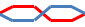 IP1
RF station
Double Ring
(1km/3km)
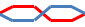 C≈60km
RF&DR center  30°equispaced
IP3
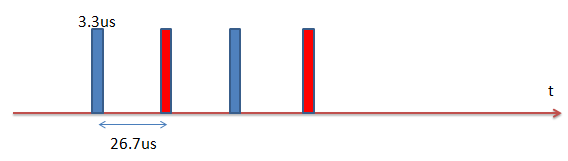 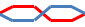 Accelerator gradient decrease in one RF cavity (Z)
Bunch train passing
Bunch train space
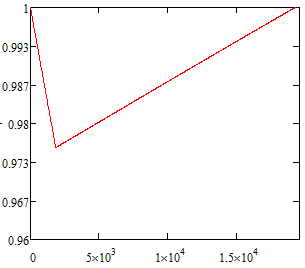 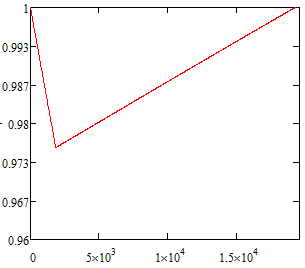 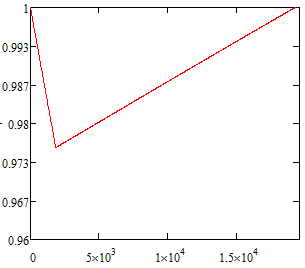 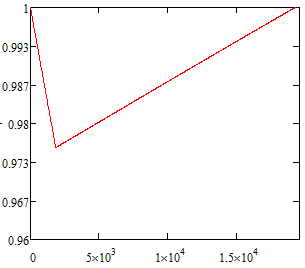 Assume matching
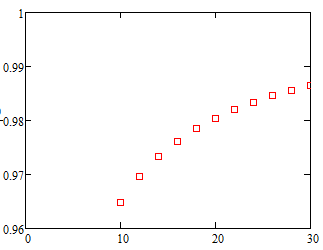 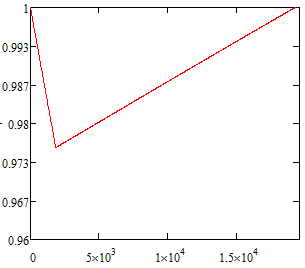 Final Eacc/Initial Eacc
Final Eacc/Initial Eacc
Initial Eacc(MV/m)
RF cycles
Field evolution in cavity
Field decrease vs. various initial field gradient of the cavity
New SRF layout-8 ring
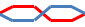 IP1
RF station
Double Ring
(1km/3km)
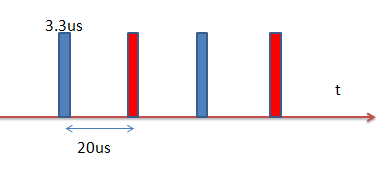 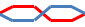 C≈62km
RF&DR center  22.5°equispaced
IP3
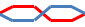 Phase shift
Pcw<<Ppulse case:
Larger synchrotron phase will make smaller phase shift for the bunches in a bunch train for the same voltage drop
Large voltage drop should choose larger synchrotron phase
Large synchrotron phase means more cavities (more cost)
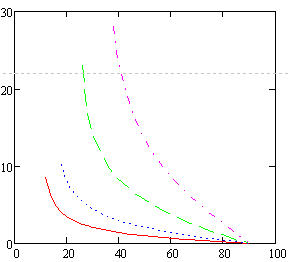 2% Vc decrease
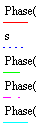 ←APDR case
4% Vc decrease
Phase shift  (degree)
10% Vc decrease
← PDR case
20% Vc decrease
Synchrotron phase of first bunch (degree)
Assume Vrf is constant at the first bunch of bunch trains and the change of Vb is negligible.
Assume Vrf is constant at the first bunch of bunch trains and the change of Vb is negligible.
Compare with LEP
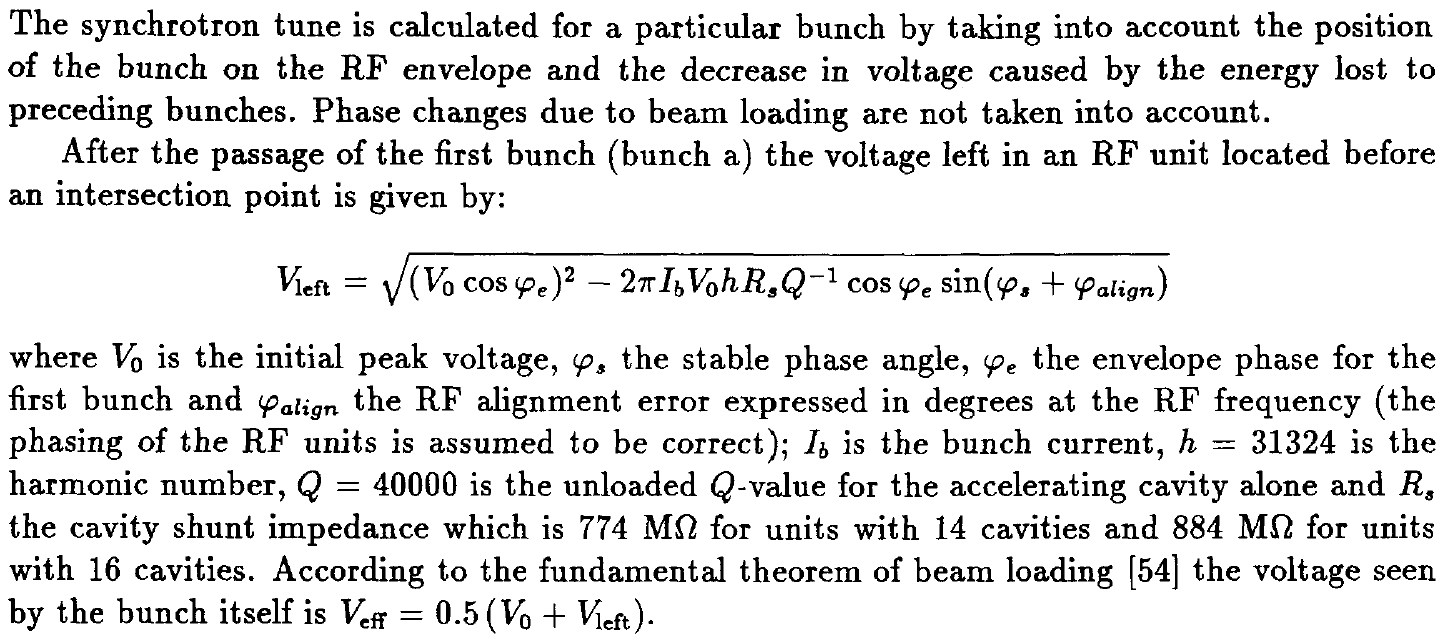 Assume:
φe= 1deg., φs=116deg., φalign=3deg., Ib=0.45mA, h=31324, Q=40000, Rs=774MΩ（14 cavities）
V0 (initial peak voltage)from 20MV-100MV
2.3MV/cavity(acc. voltage)
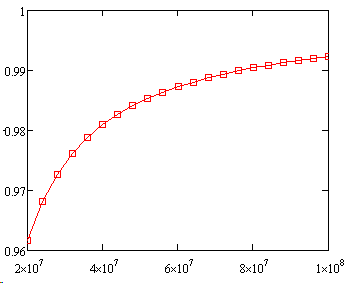 Voltage decrease:
1 bunch ~1%
4 bunches ~4%
Vleft/V0
APDR:
8 DR: 2.5%(HL)5.3/2.5%(Z)
6 DR: 3.3%(HL)
V0(V)
Voltage drop is acceptable!
Bunch position
The e+ and e- bunch trains should be symmetry to the two IPs.
The phase shift of the synchrotron phase between each bunch in a bunch train is 0.14 degree for the H low power mode. The total phase shift is 1.4 degree.
After enough synchrotron damping, the bunches will be at its synchrotron phase separately.
If the transport matrix from cavity to IP is the same for e+ and e- bunch trains, there will be no shift for the position of colliding.
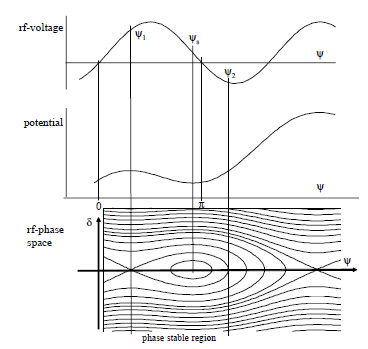 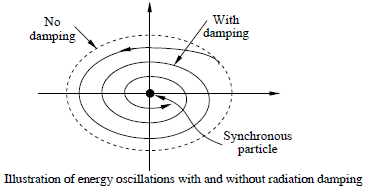 RADIATION DAMPING, R.P. Walker
Cavity requirements
Aim: To minimize the RF voltage drop of the cavity
Solutions:
Voltage drop formula:
        R/Q=Vc^2/ωU, assume Ppulse>>Pcw


        d, cavity effective length, q bunch charge, Nb bunches per train, Ncav cavity number.
Proper RF cavity number
Proper RF cavity gradient
Proper RF cavity R/Q for the large voltage drop cavities
(by Z.C. Liu)
Conclusion
The 8-double ring and 6-double ring are available when using the same parameter as PDR(VRF=3.62GV) for HL. The 8-double ring has a lower phase variation than the 6-double ring .
The phase region is from 35.2-33 degree for bunches  in a bunch train for the 8-double ring HL mode. The phase region is from 35.2-32.3 degree for the 6-double ring HL mode.
The bunch energy gain in each cavity is constant.
The RF to beam efficiency is ~100%.
Vb reaches constant value after about 65 circles (Ib=C, ~0.012s).
Beam can be stored by increasing bunch charges stably (with reflection in low current).
Vc should keep constant phase and value for each bunch separately.
RF compensation
Aim : To compensate the voltage drop.
Solutions:
DF cavity?
Keep voltage constant
RF induce no higher order perturbation
n, total cavity number; q, bunch charge; Vi, cavity voltage when the ith bunch passed; φi, RF phase of the ith bunch in cavity; m, total DF cavity number; Vdi, DF cavity voltage when the ith bunch passed; φdi, RF phase of the ith bunch in DF cavity.
Assume each bunch has a constant phase φi  in the cavity and φdi  in the DF cavity.
Simple case
Assume there are two bunches
First order of energy gain:
Energy gain:
Problems
DF cavity should be proper located to fix the bunch position at equal space at IP or RF cavity.
Asymmetry is needed in the two rings.
Lattice simulation with two types of cavity is needed.
Thanks!